Long term passion for teaching the lost
Long term passion for teaching the lost
Long term passion for teaching the lost
Hindrances
Apathy
Discouragement
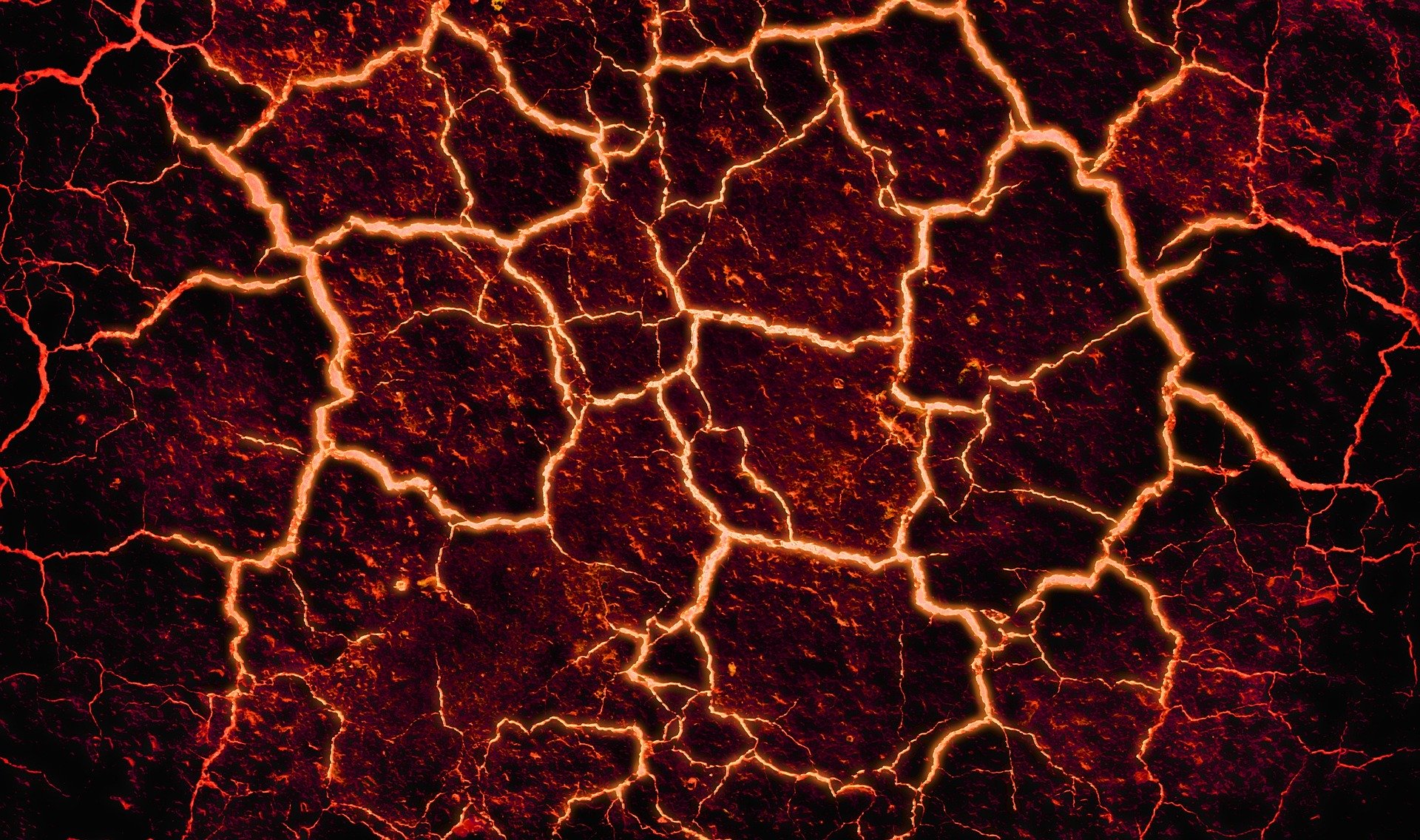 Rekindling the
ZEAL
of the
PROPHETS
UnderstandYour Role
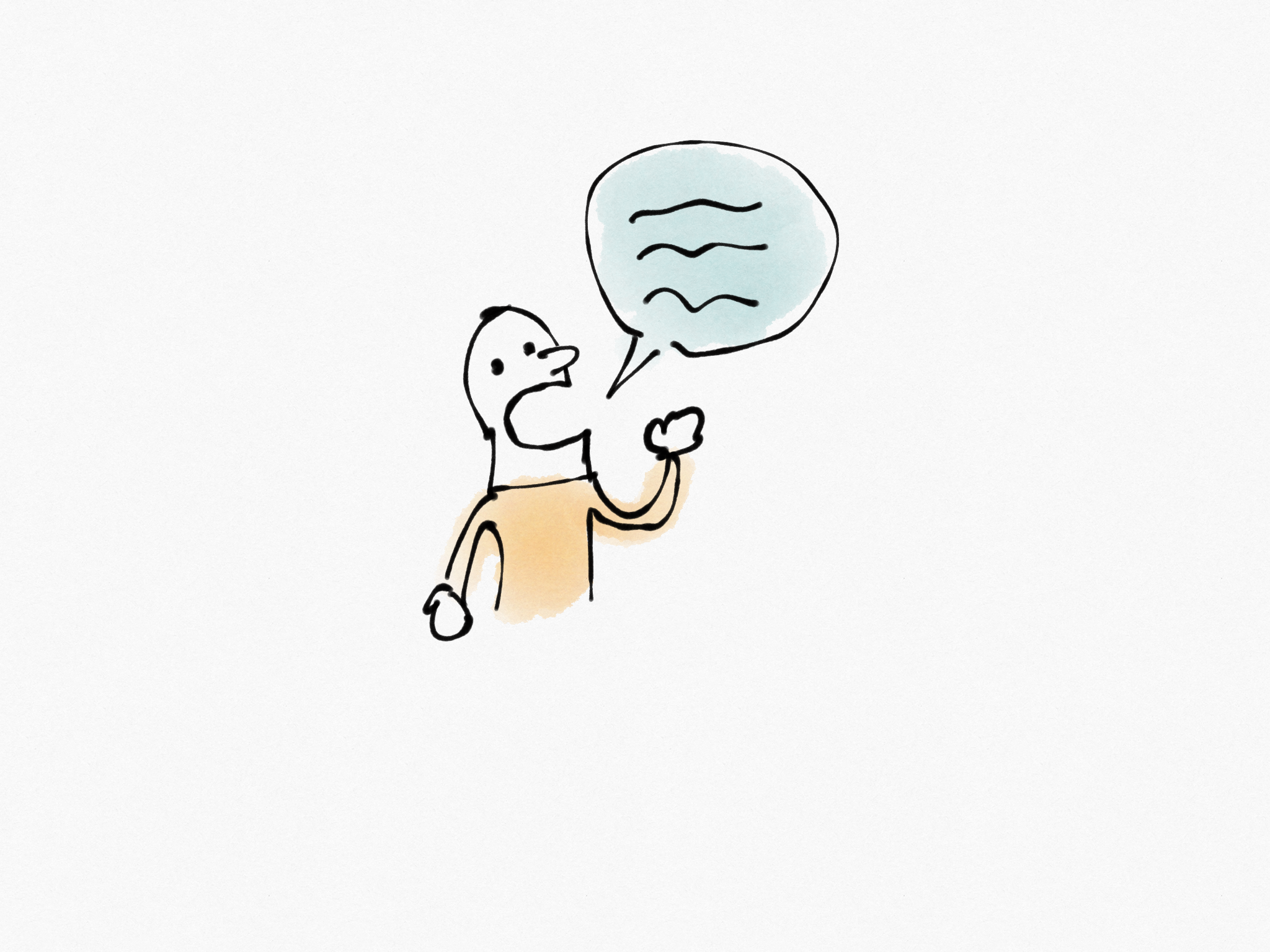 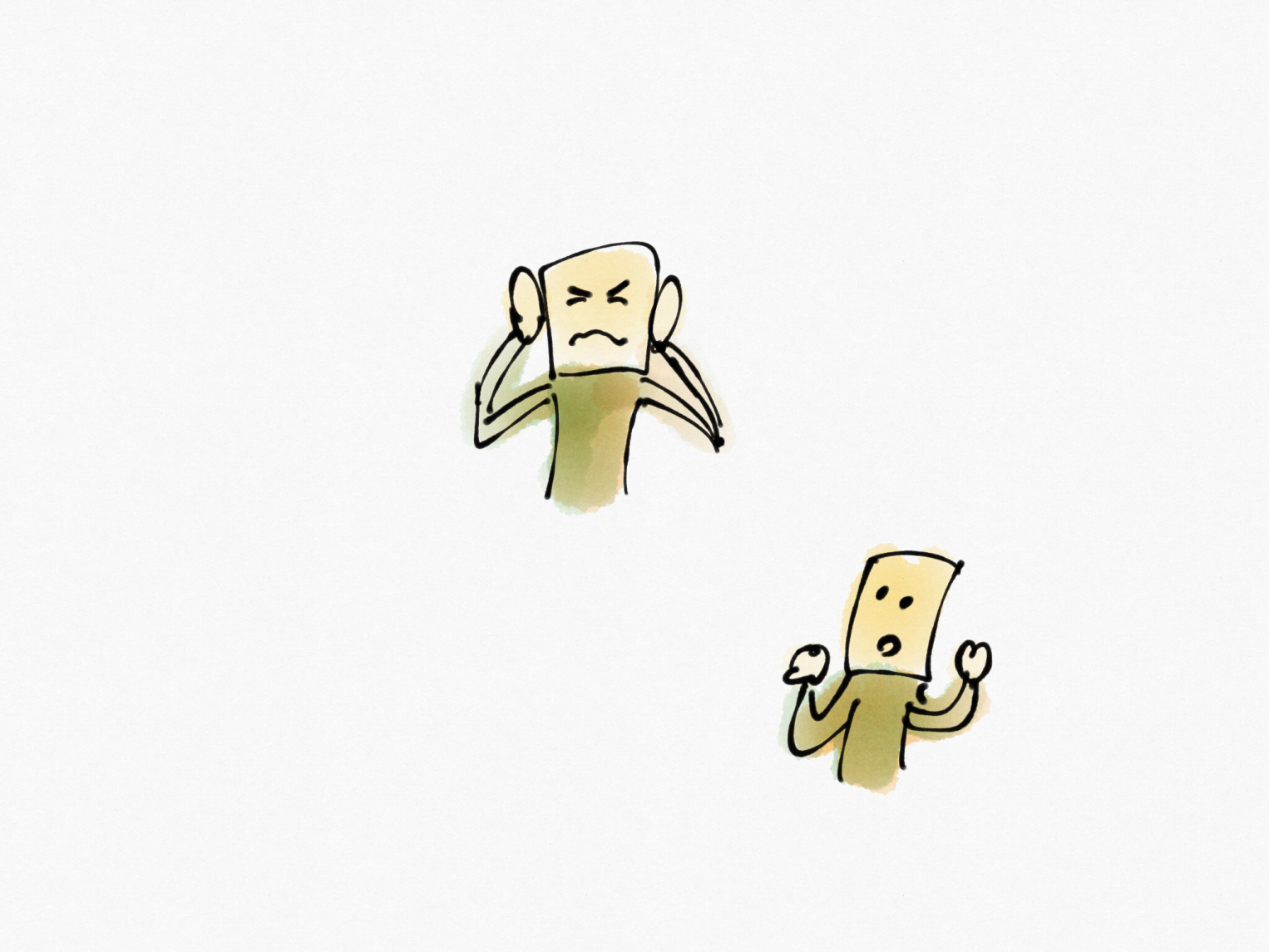 The Plan
1
2
3
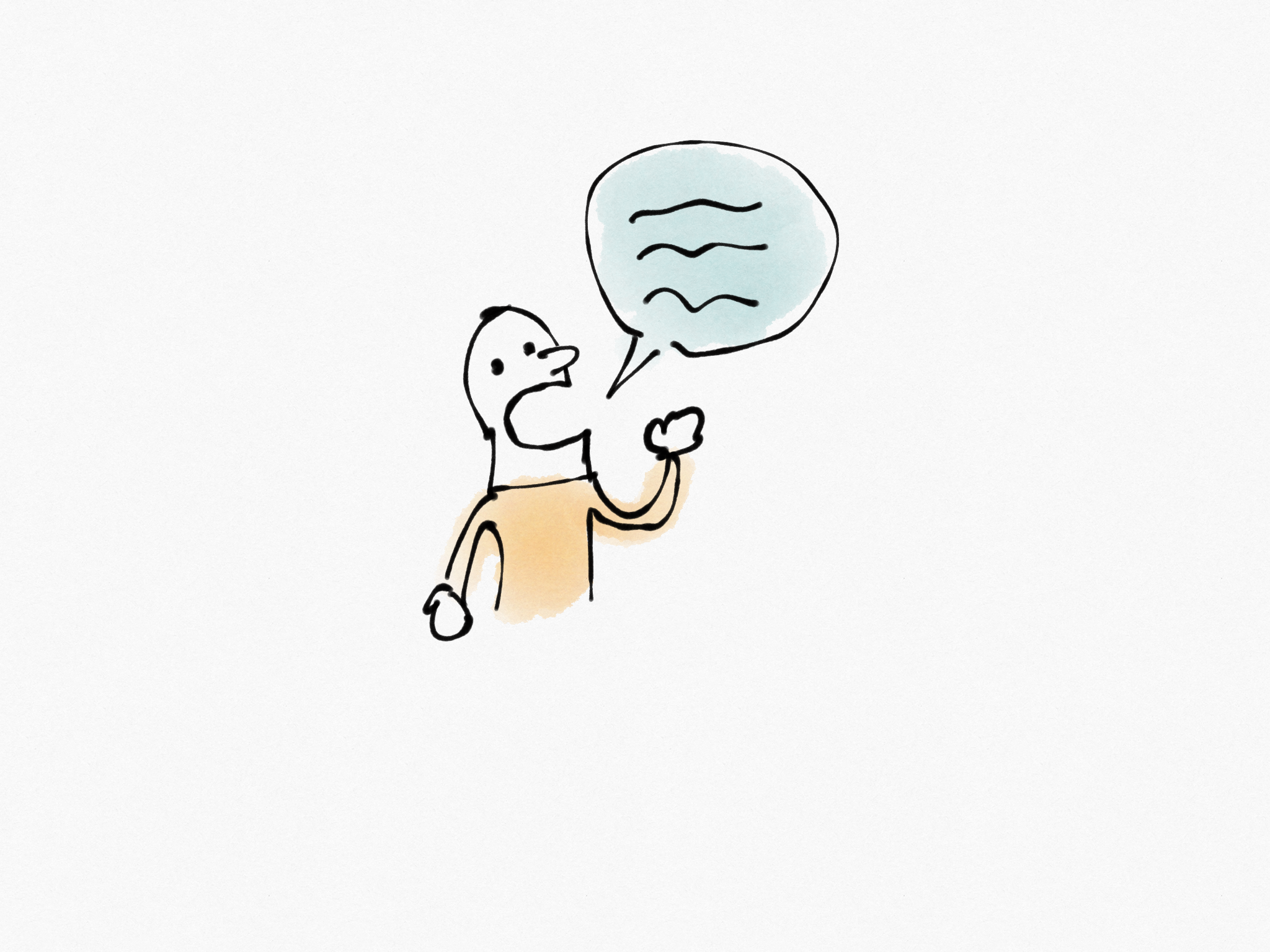 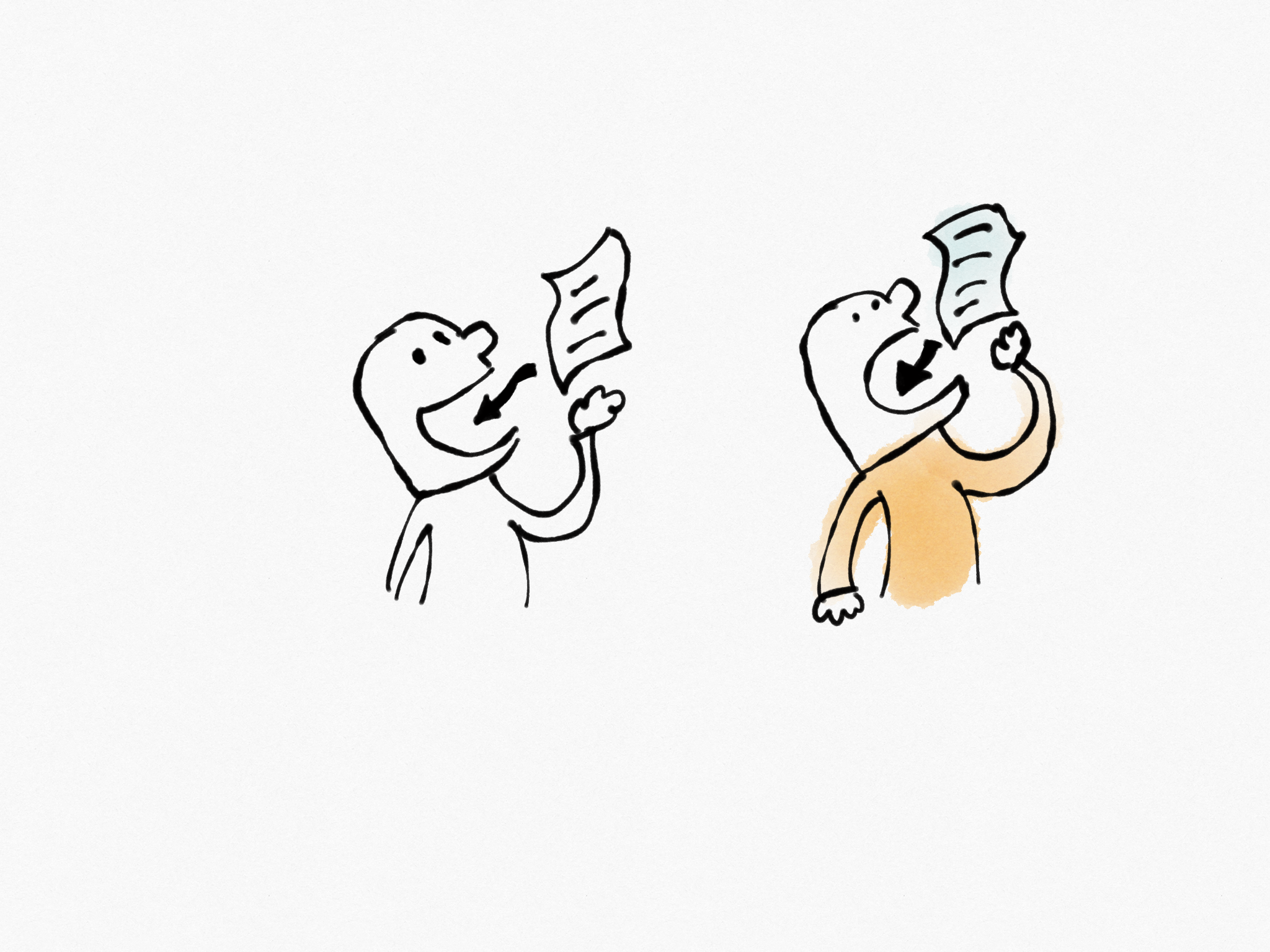 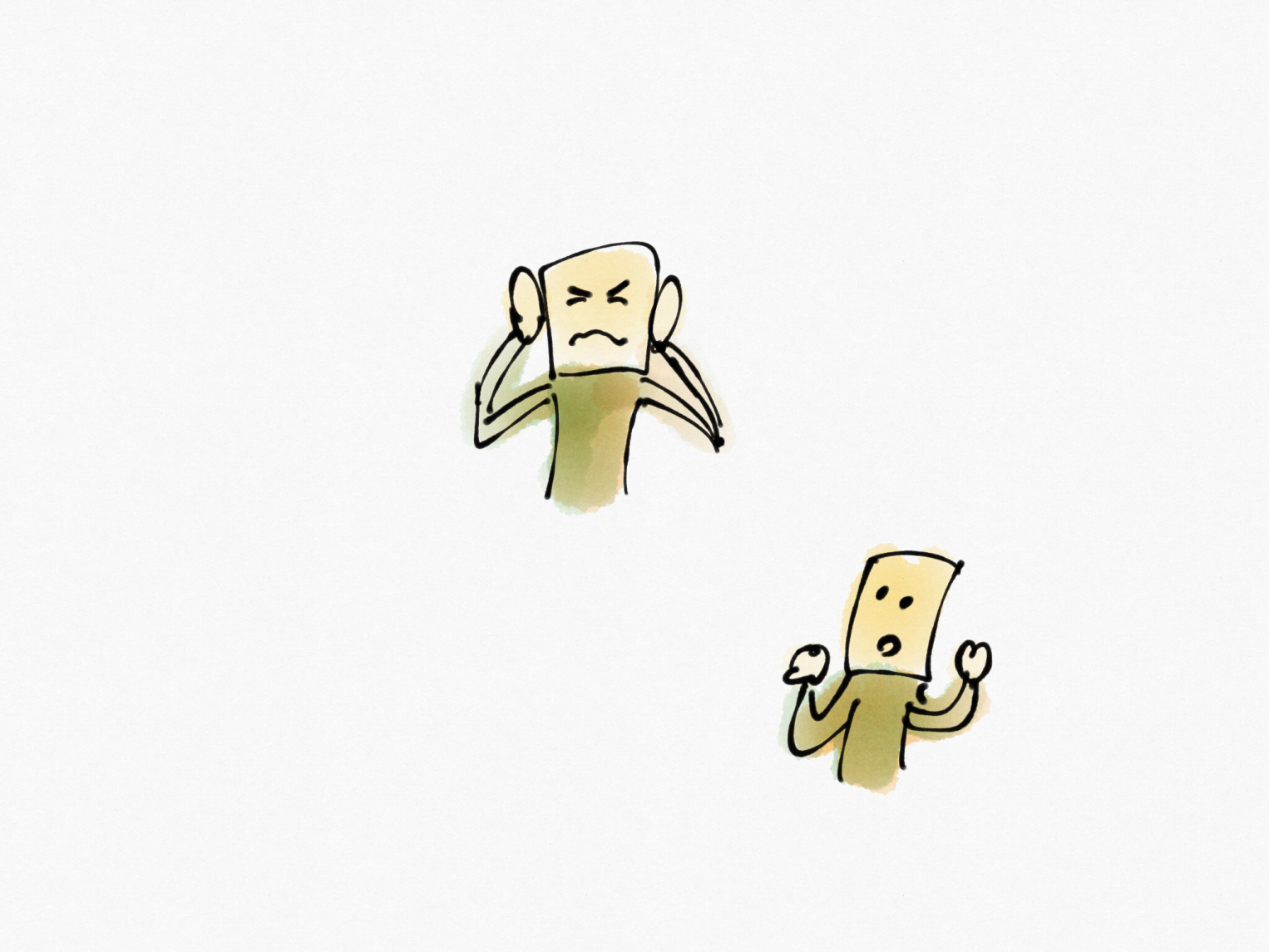 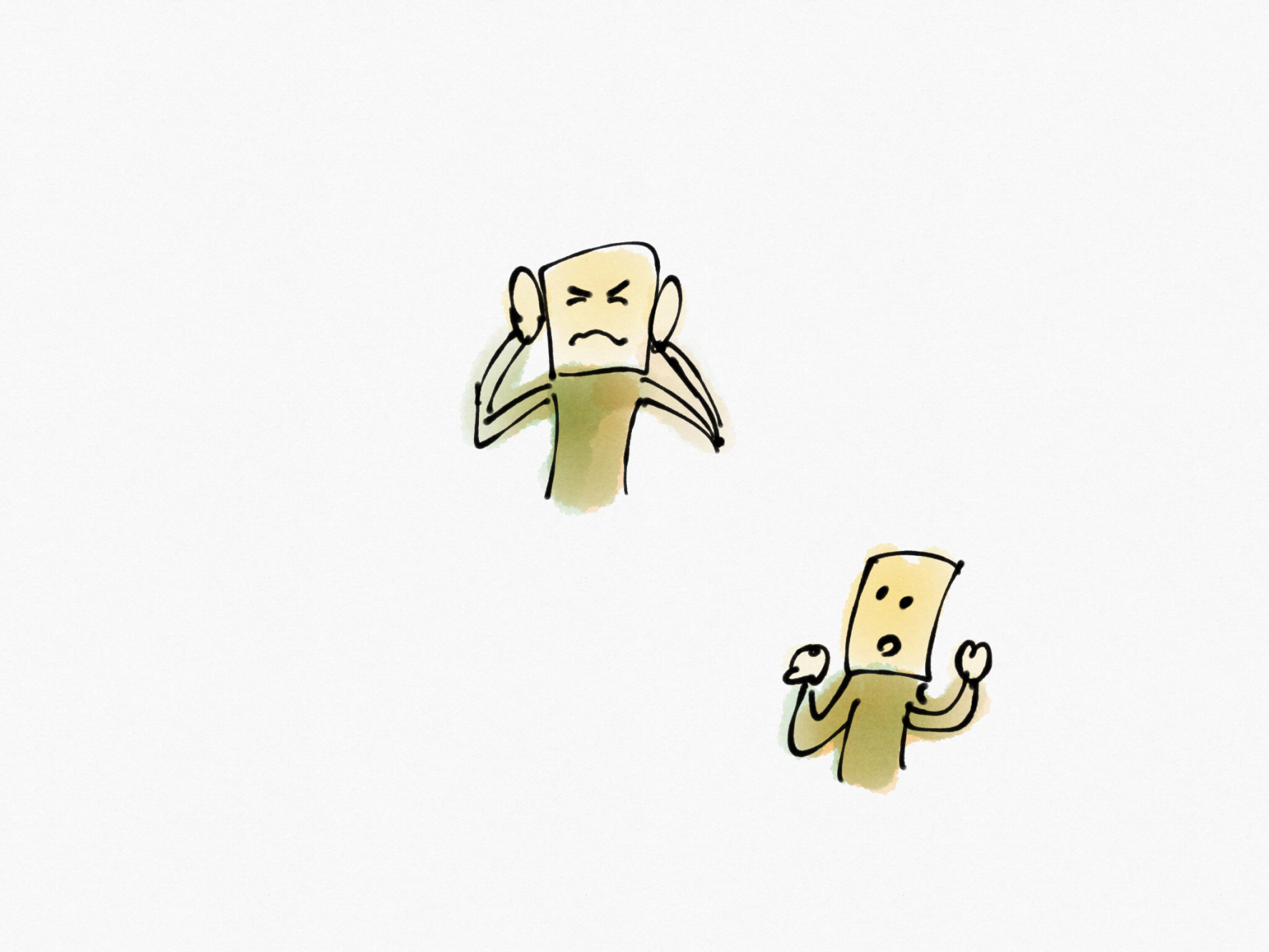 Respond to Word
Share Word
Internalize Word
Our Responsibility
1
2
3
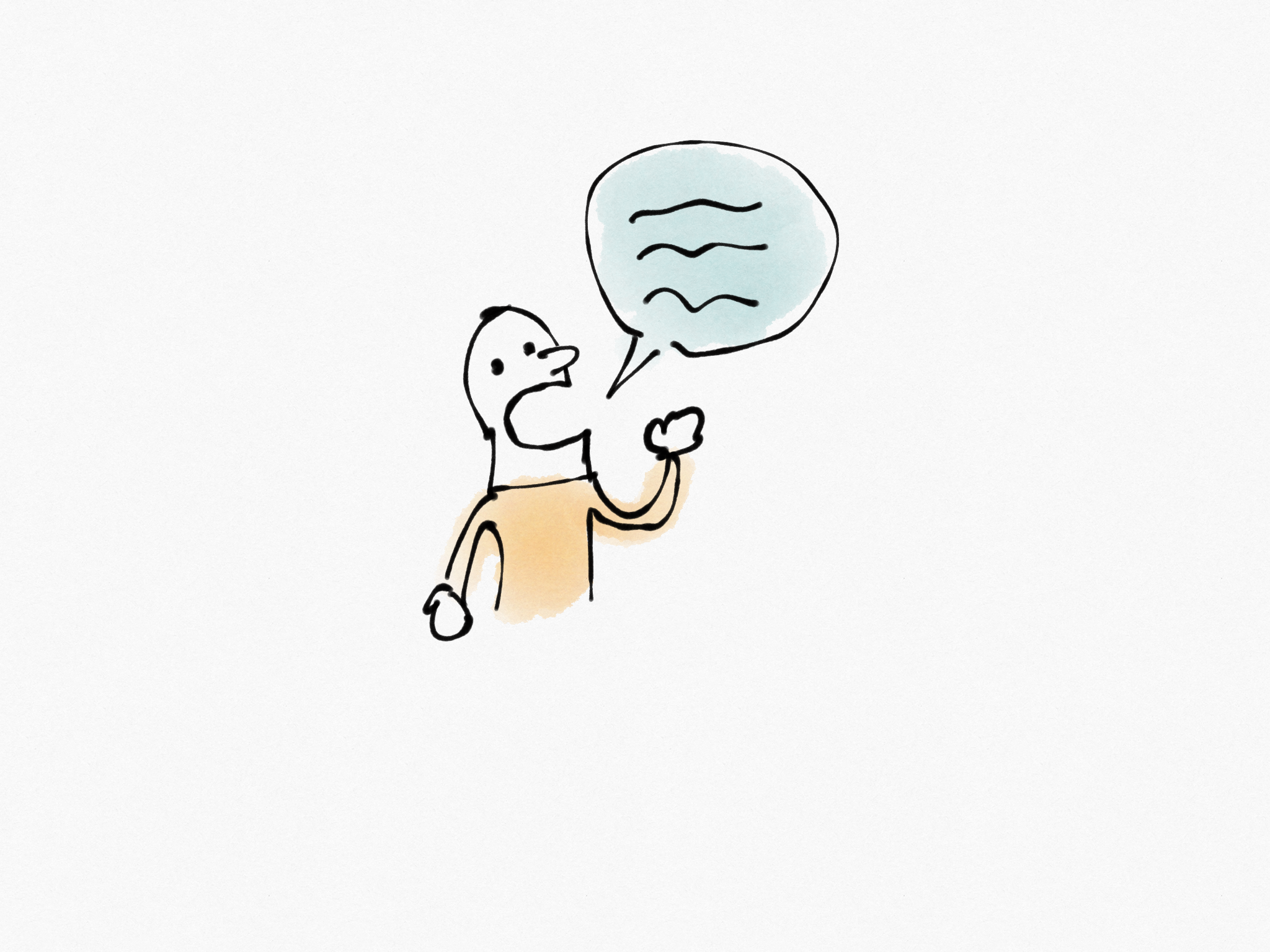 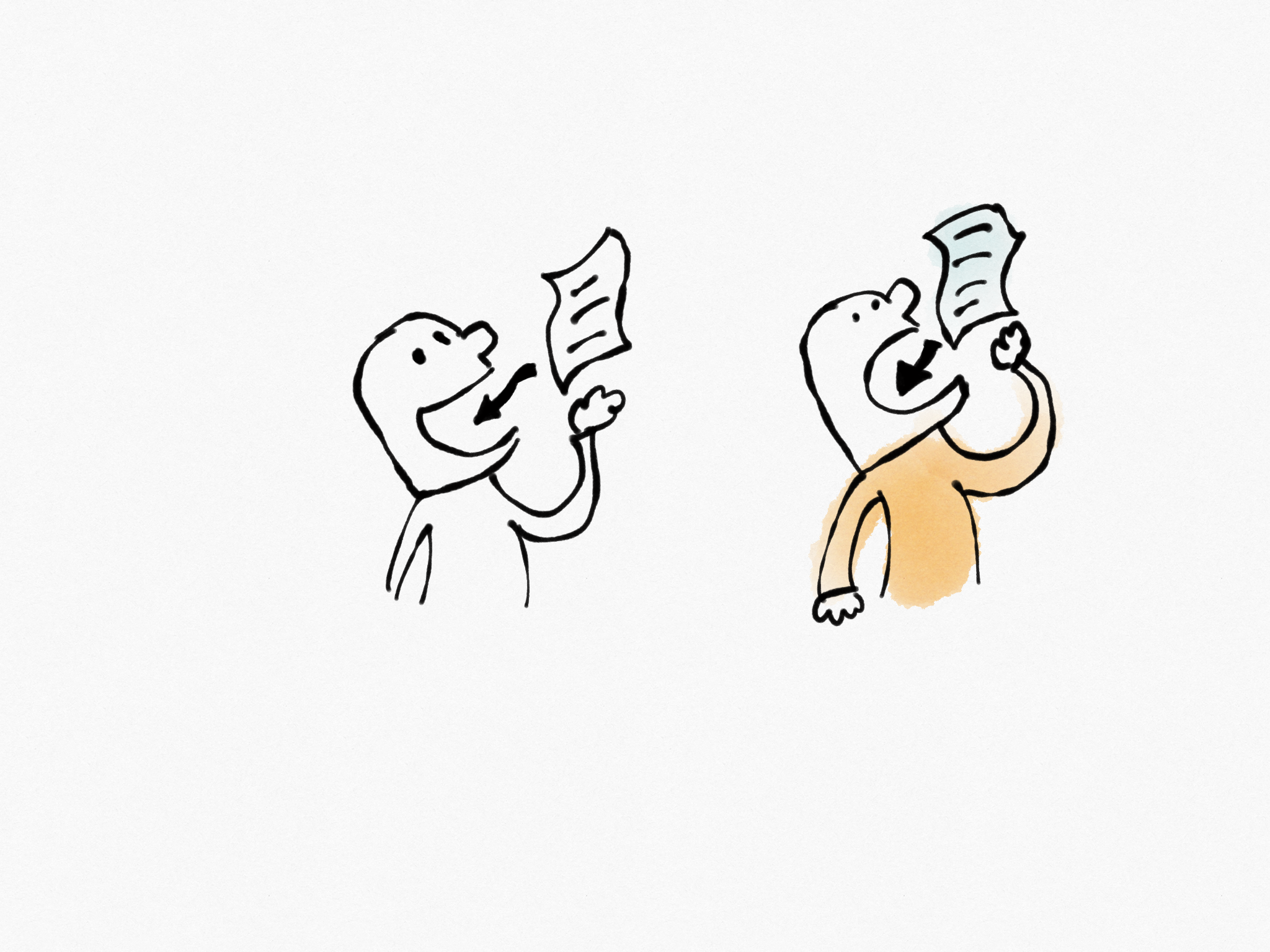 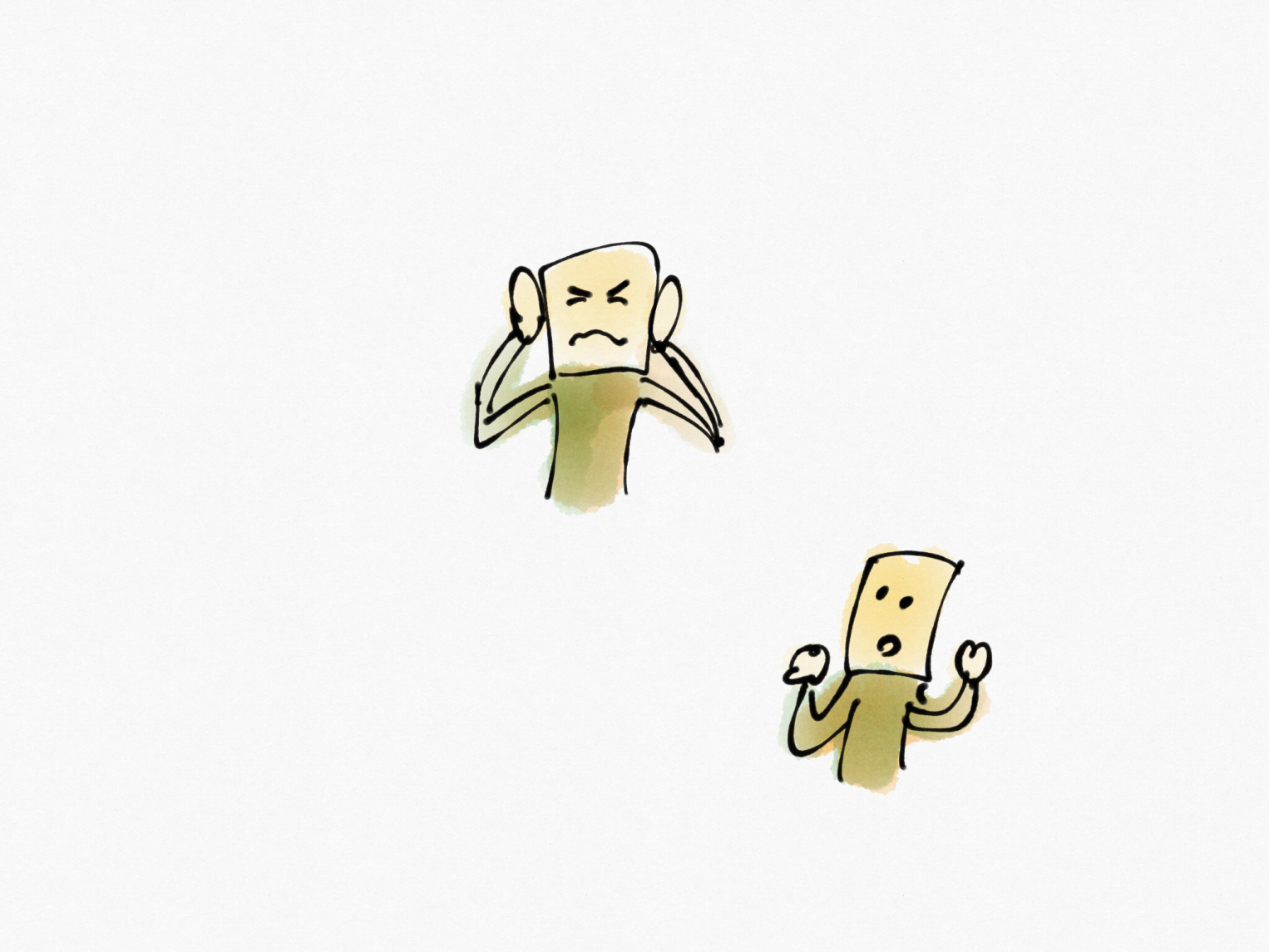 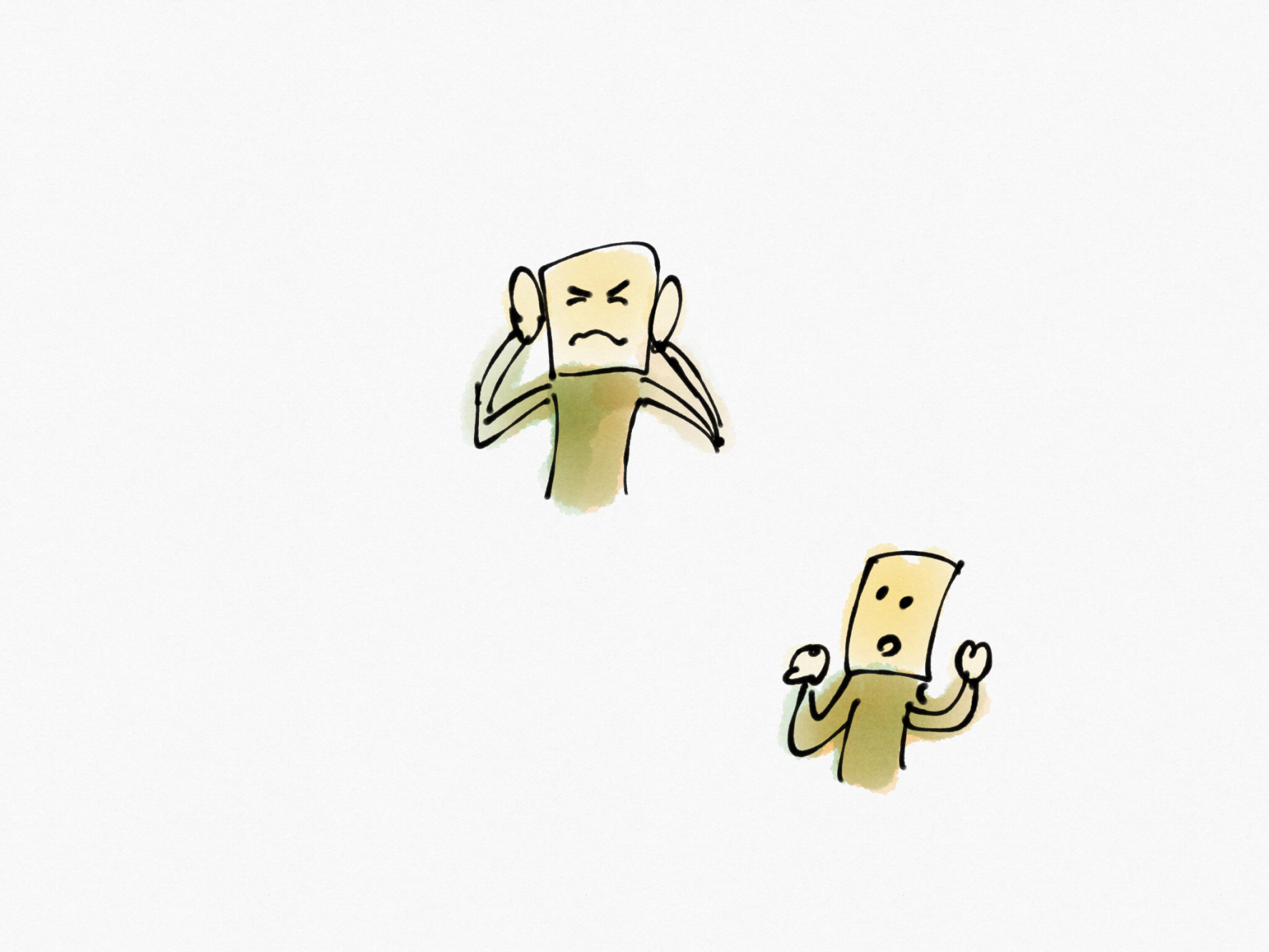 Respond to Word
Share Word
Internalize Word
Two Picturesof This
The Responsibility
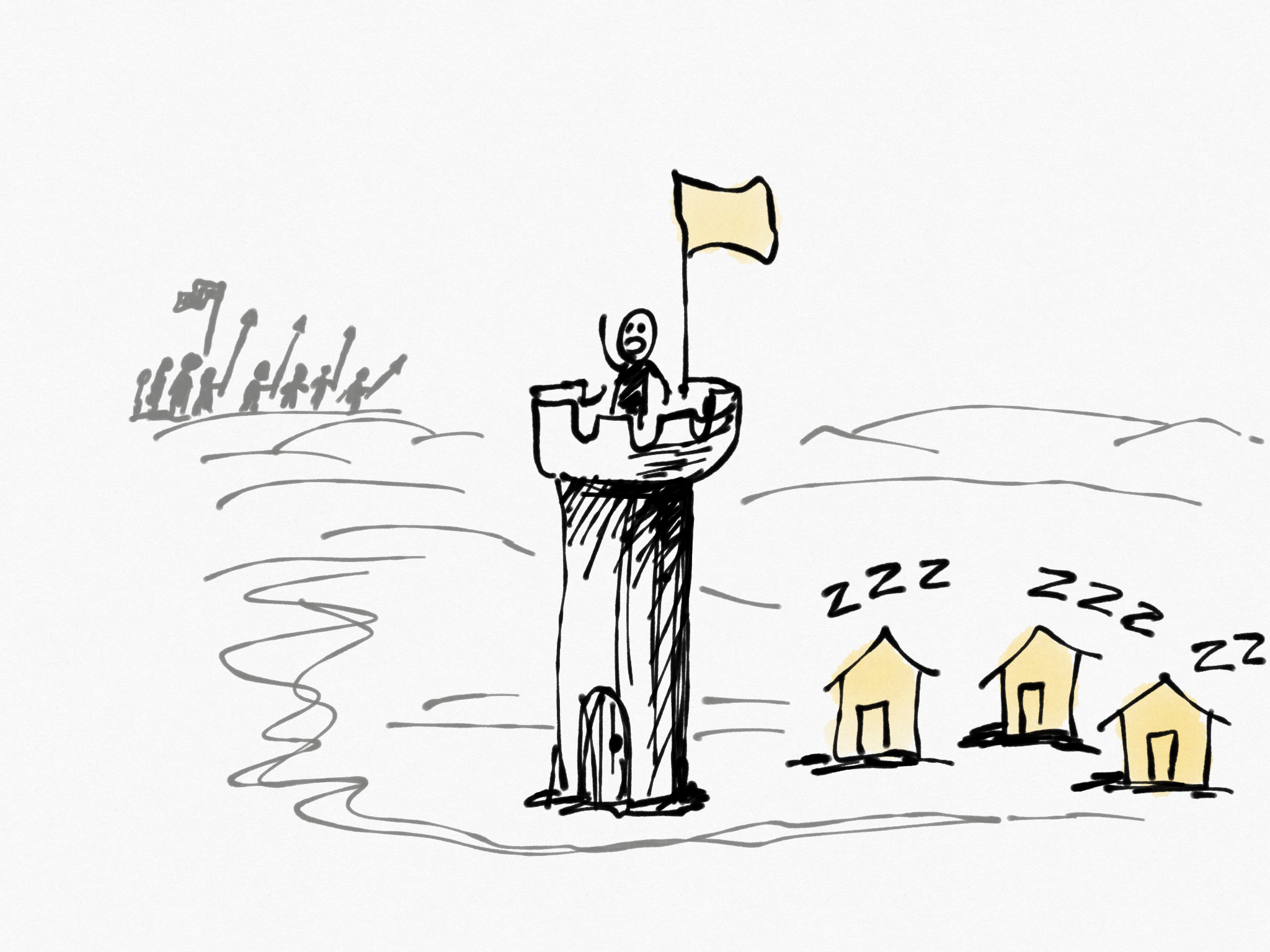 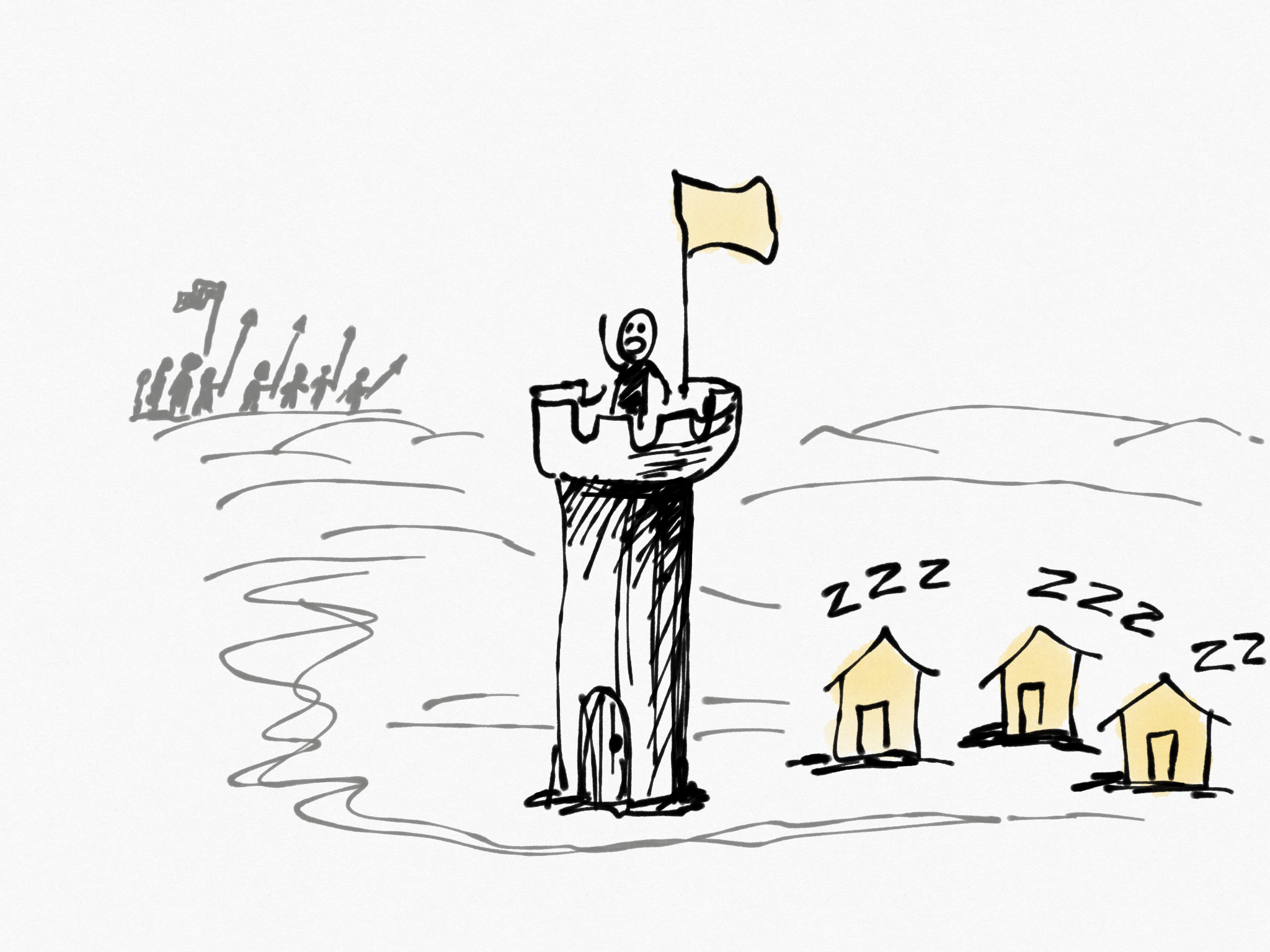 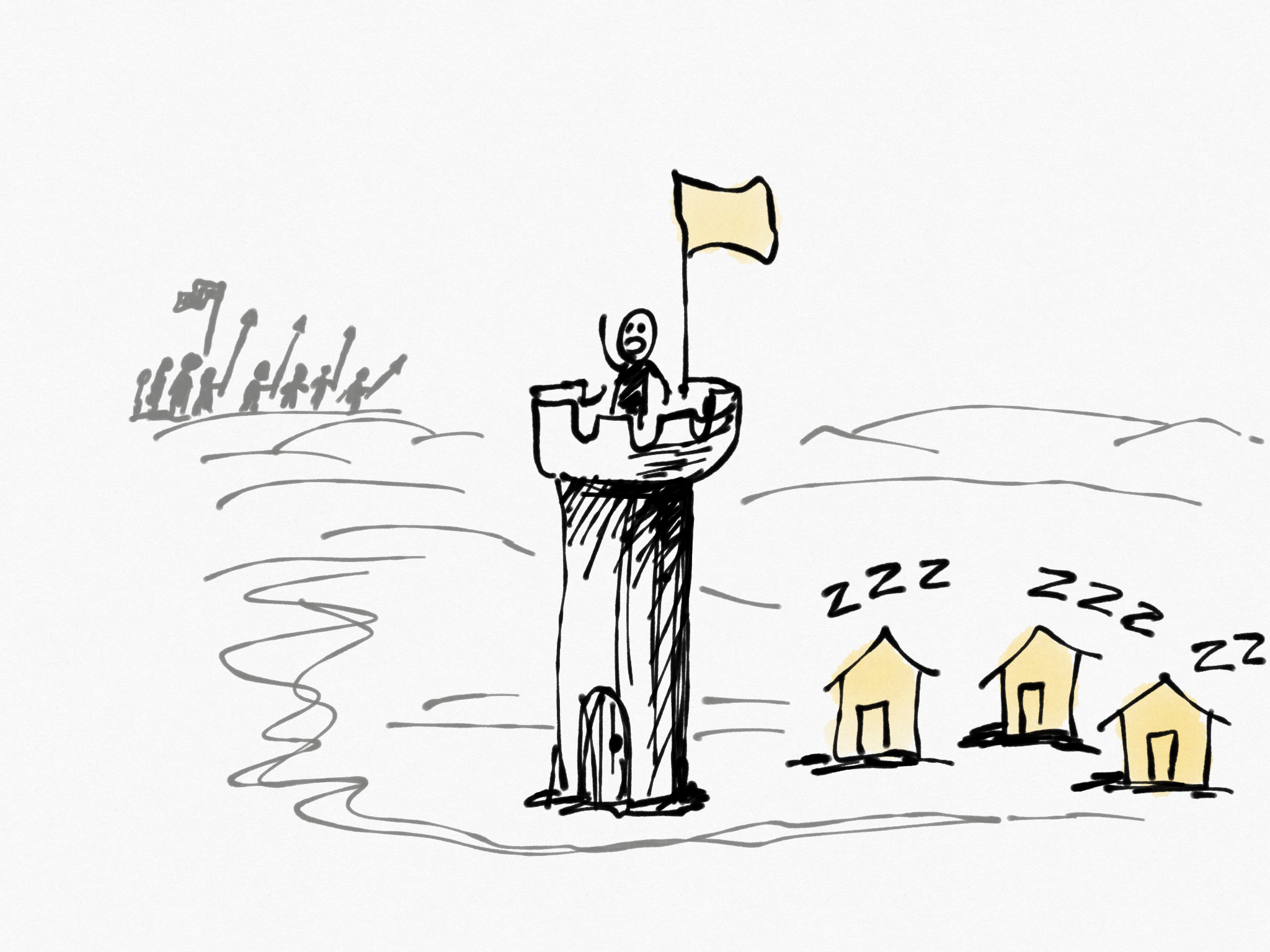 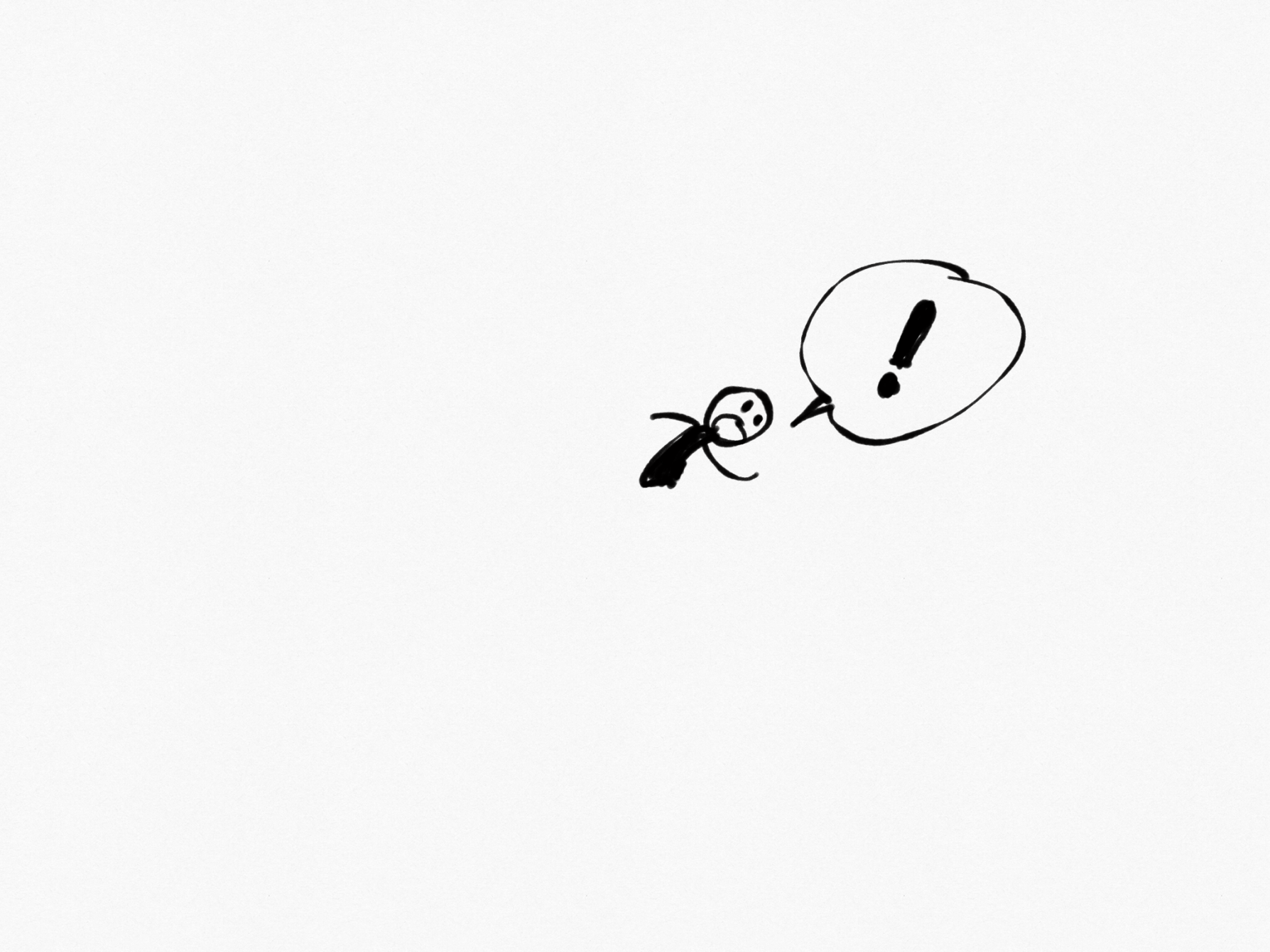 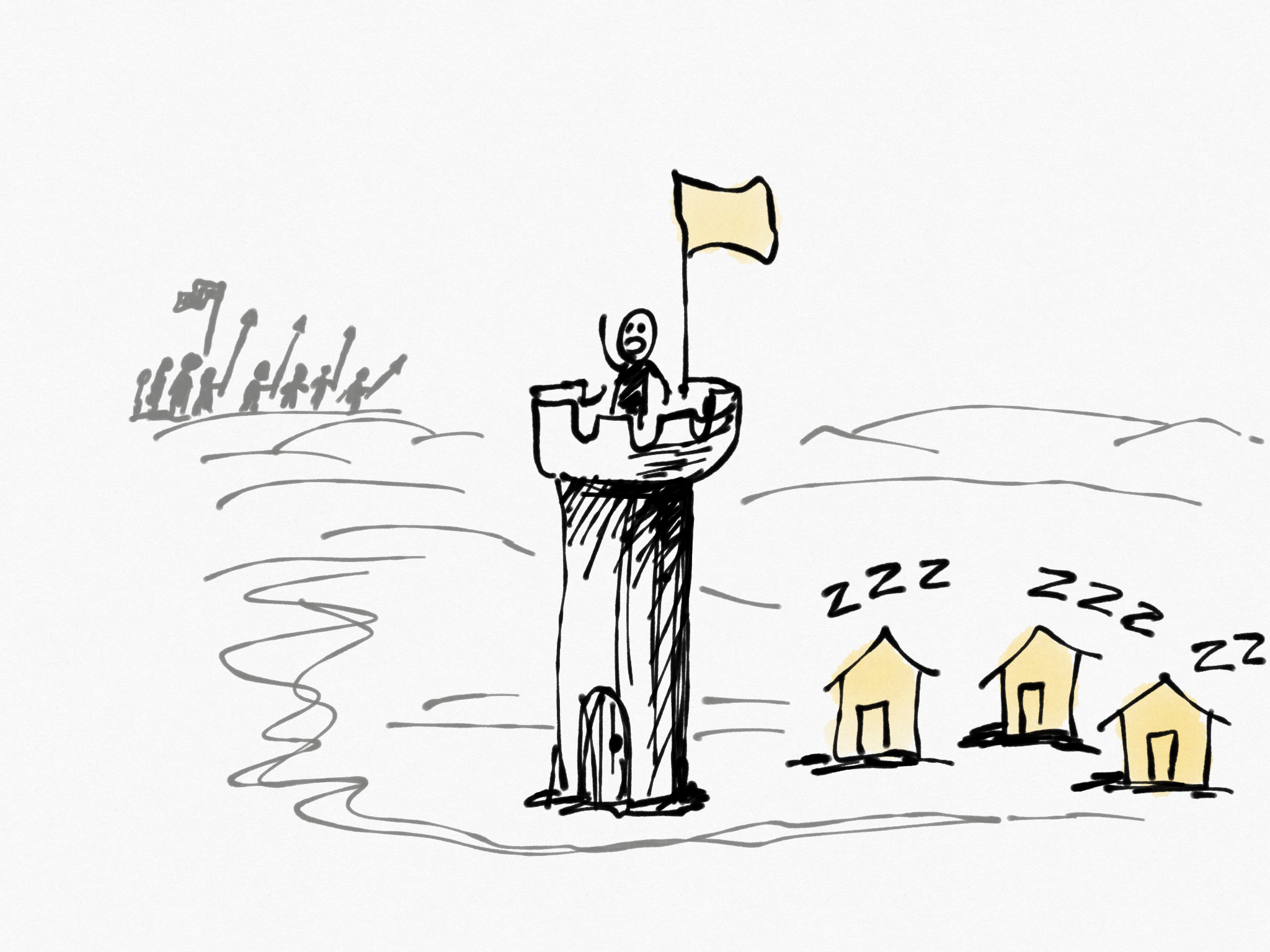 Responsibility
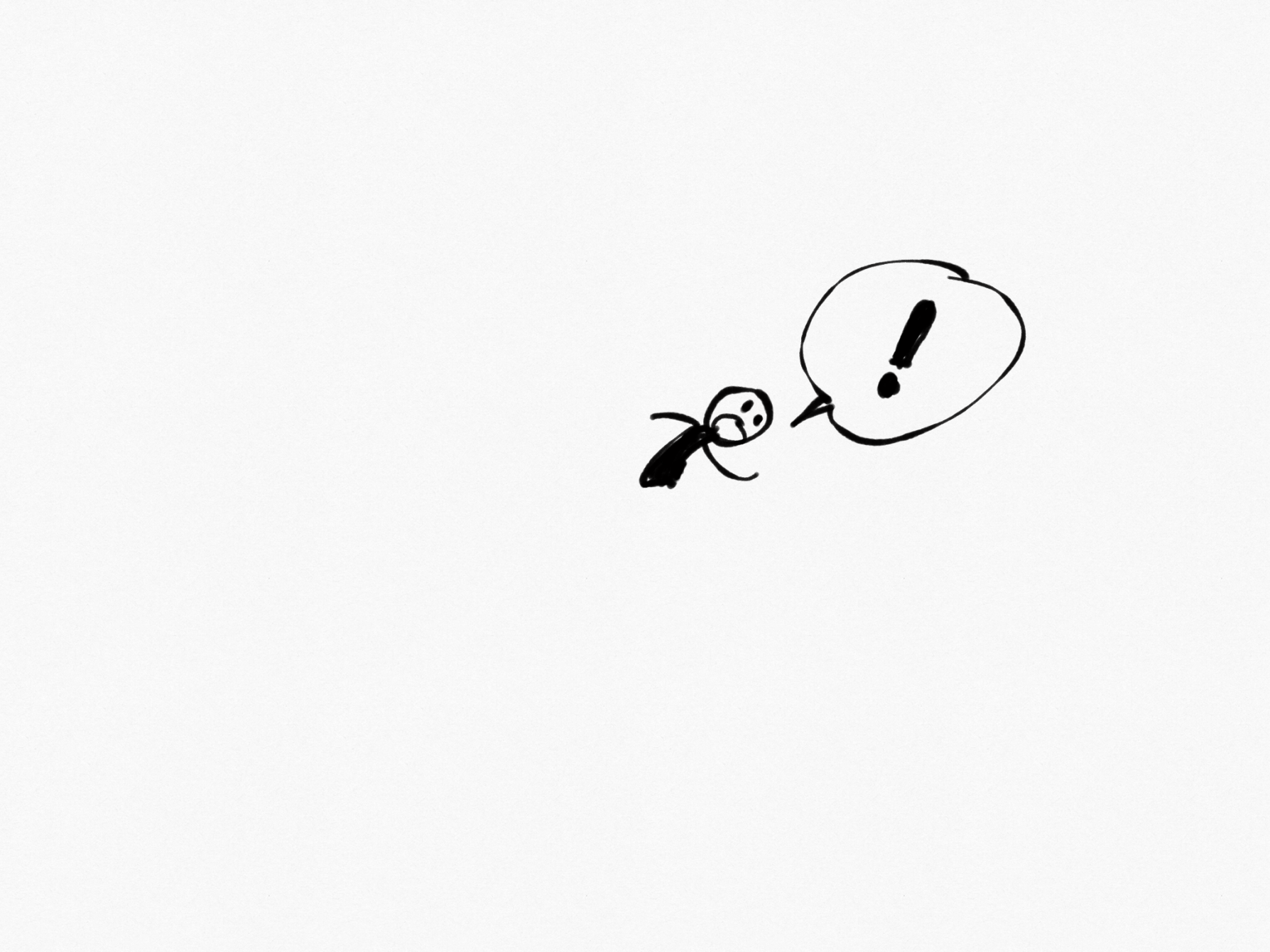 Responsibility
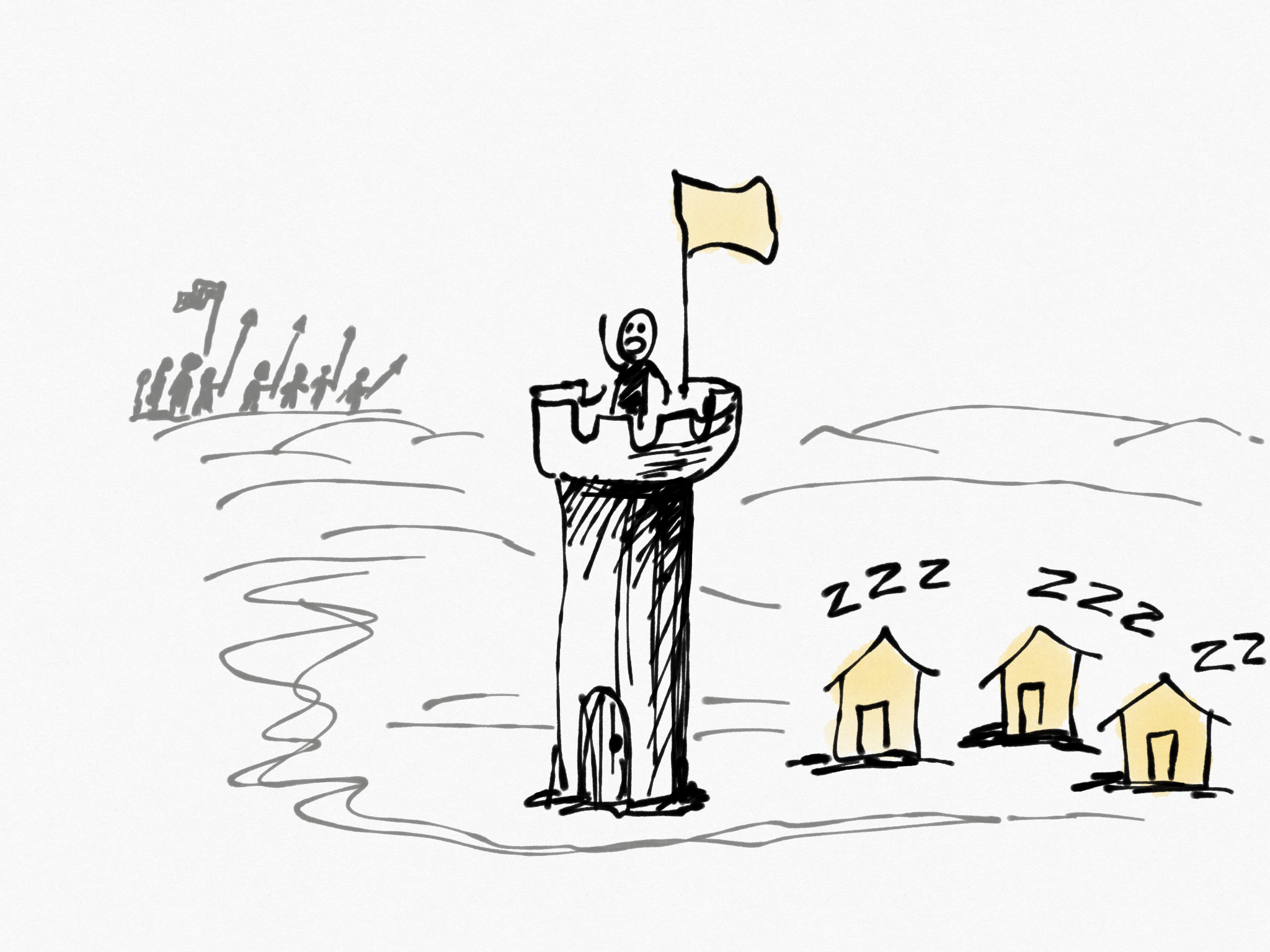 See the danger
Care about the people
ThePower
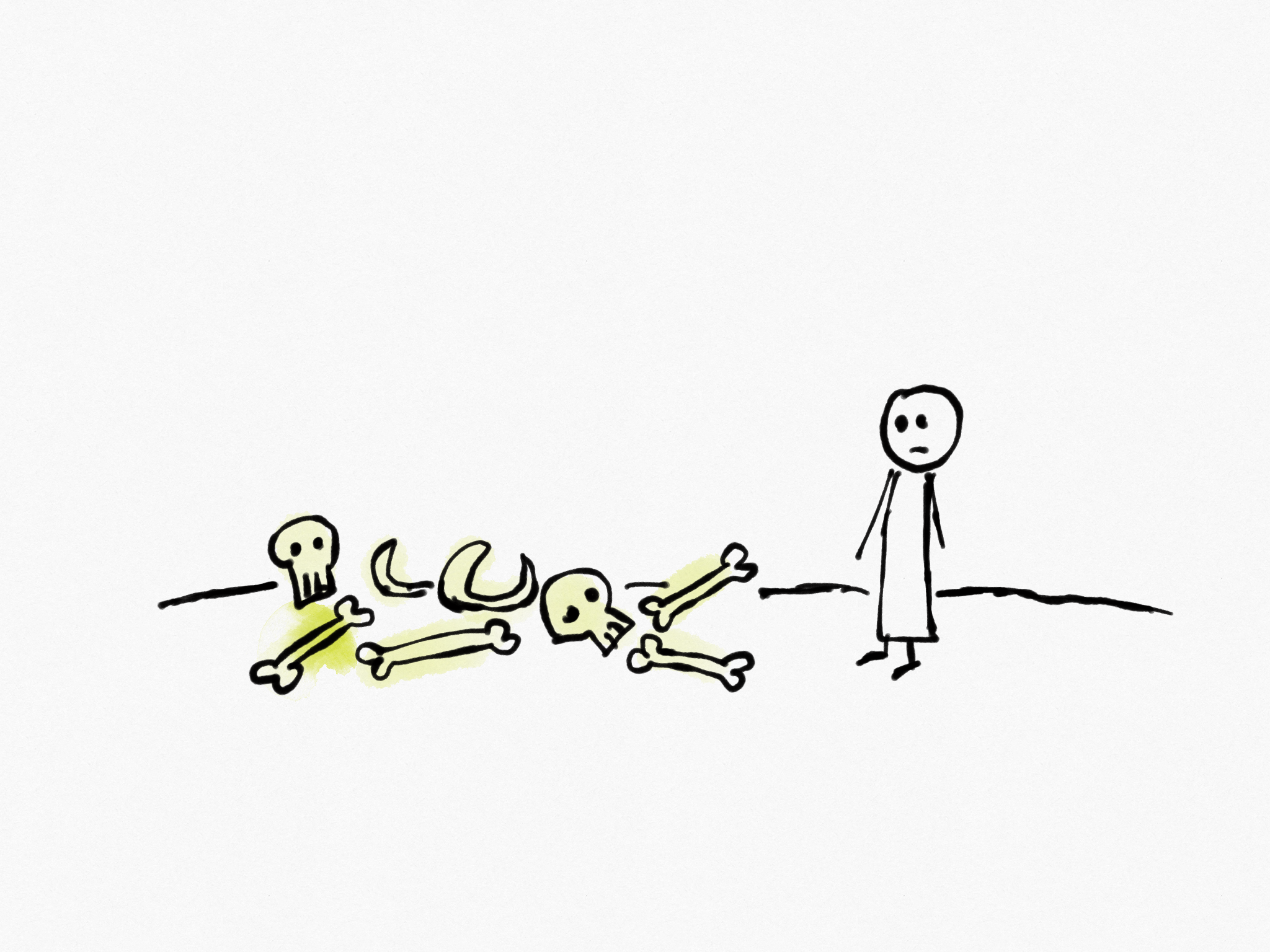 Incapable
Hopeless
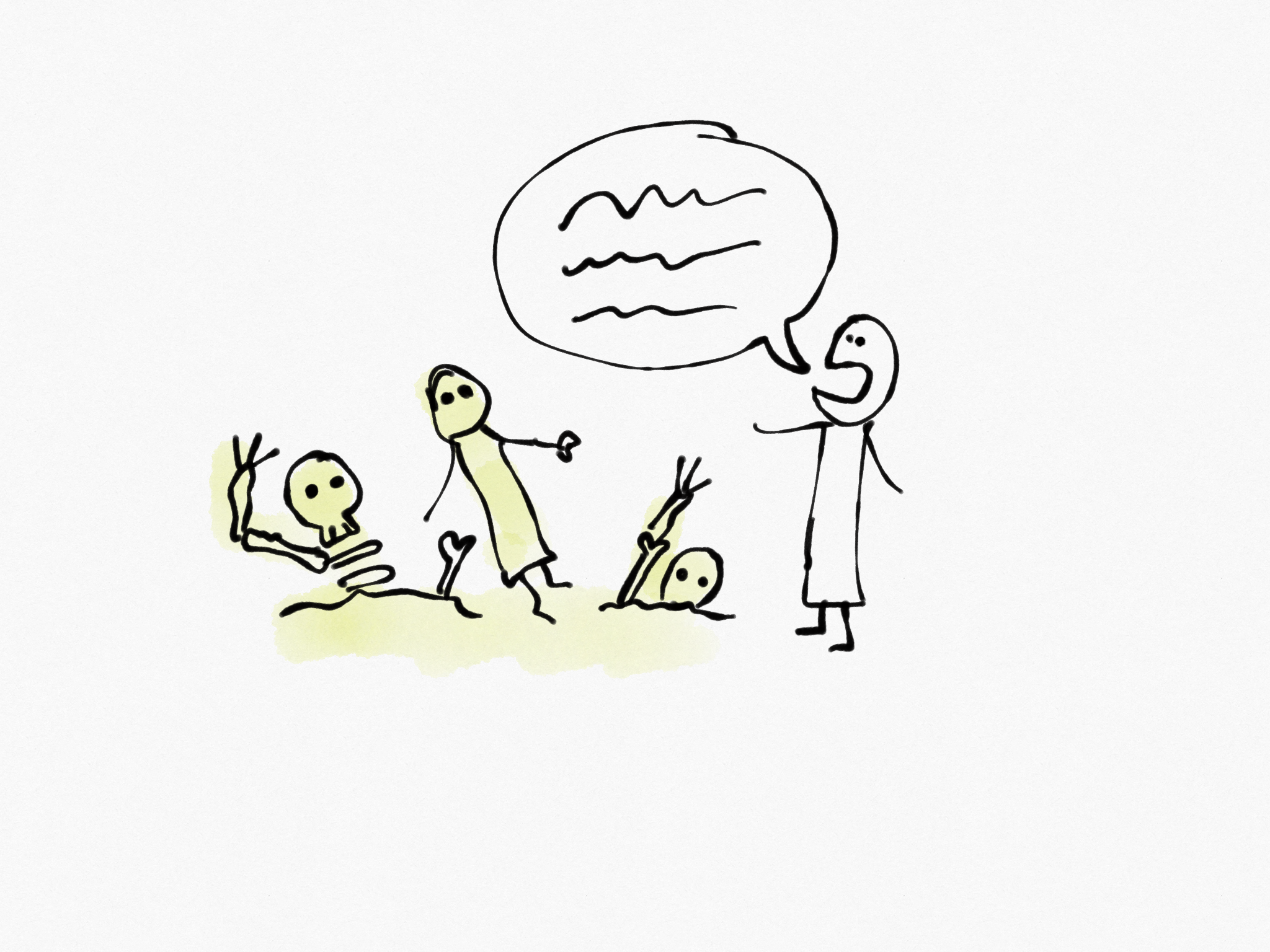 God’s power
Me
Not Me
KnowGod’s word

ShareGod’s word
Let Goddo his work

Let people make their choice